O‘ZBEK TILI
11-sinf
Mavzu: 
O‘tilganlarni takrorlash
“Klaster” usuli
O‘tgan mavzuni takrorlash
1. Iboralar ko‘proq qayerda uchraydi?
Iboralar ko‘proq so‘zlashuv nutqida va badiiy asarlarda ishlatiladi.
2. Ular qaysi maqsadda qo‘llanadi?
Ulardan unumli foydalanish nutqning ta’sirchanligini oshiradi.
O‘tgan mavzuni takrorlash
O‘tgan mavzuni takrorlash
O‘tgan mavzuni takrorlash
1. Gap tarkibida so‘zlar o‘zining asl ma’nosidan tashqari yana qanday ma‘noni bildirishi mumkin?
Gap tarkibida so‘zlar o‘zining asl ma’nosidan tashqari ko‘chma ma’noni ham bildirishi mumkin.
“Klaster” usuli
“Klaster” usuli
“Baliq skeleti” usuli
burun
oyoq
ko‘z
O‘tgan mavzuni takrorlash
1. Ma’nodosh so‘zlar qanday ma’noni bildiradi?
    Ma’nodosh so‘zlar “bir nomli” degan ma’noni bildiradi.
2. Ma’nolari bir-biriga yaqin bo‘lgan so‘zlarning shakli qanday?
    Ma’nolari bir-biriga yaqin bo‘lgan so‘zlarning shakli har xil.
“Baliq skeleti” usuli
yuz
o‘tgan
mamlakat
O‘tgan mavzuni takrorlash
1. Qanday so‘zlar antonim so‘zlar deyiladi?
    Antonim so‘zlar ma’nolari bir-biriga qarama-qarshi bo‘lgan zid ma’noli so‘zlardir. 
2. Bunday so‘zlar qaysi so‘z turkumlarida ko‘proq uchraydi?
    Zid ma’noli so‘zlar ot, sifat so‘z turkumlarida ko‘p uchraydi.
“T jadvali” usuli
T
Avval
Kichik
Go‘zal
Kun
1.
2. 
3.
4.
O‘tgan mavzuni takrorlash
1. Shakldosh so‘zlar deb nimaga aytiladi?
    Talaffuzi va yozilishi bir xil, ammo ma’nosi har xil bo‘lgan so‘zlar omonim (shakldosh) so‘zlar deb  aytiladi.
2. Omonim so‘zlar qaysi so‘z turkumi bilan ifodalanadi?
    Omonim so‘zlar ot, sifat, fe‘l, olmosh so‘z turkumlari bilan ifodalanadi.
Rasmlarga qarab so‘zlarning ma’nosini toping
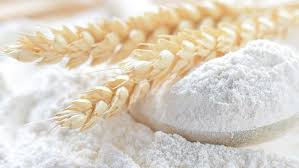 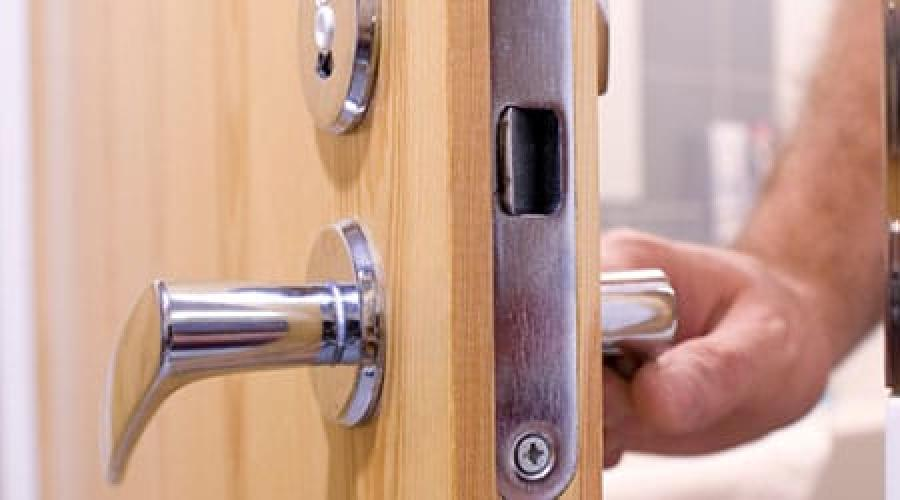 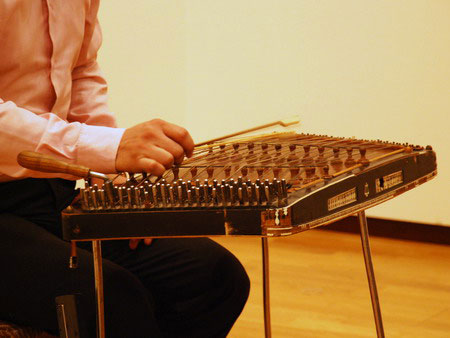 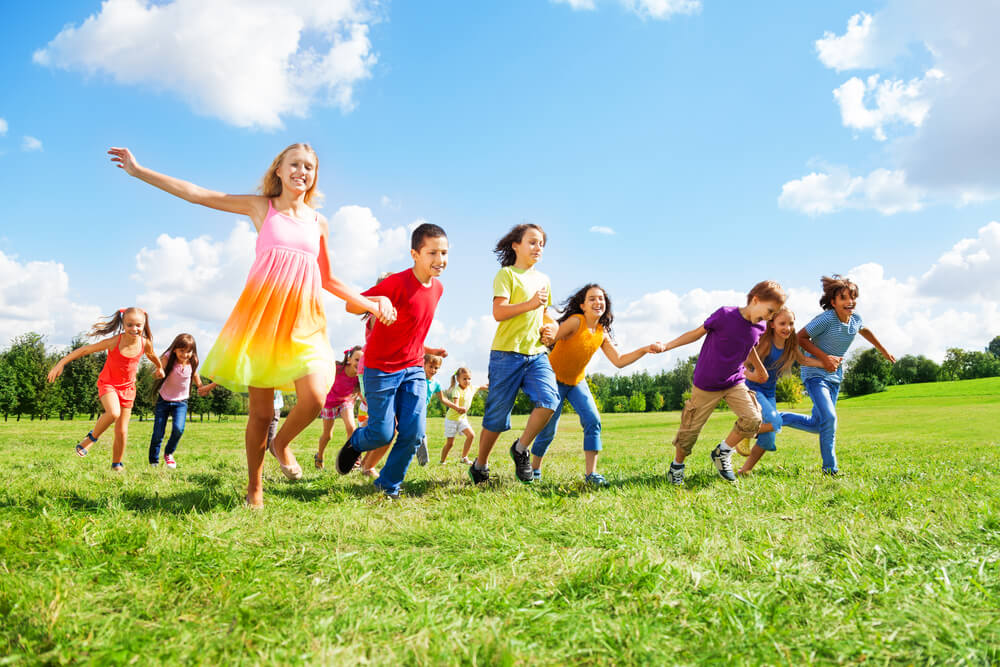 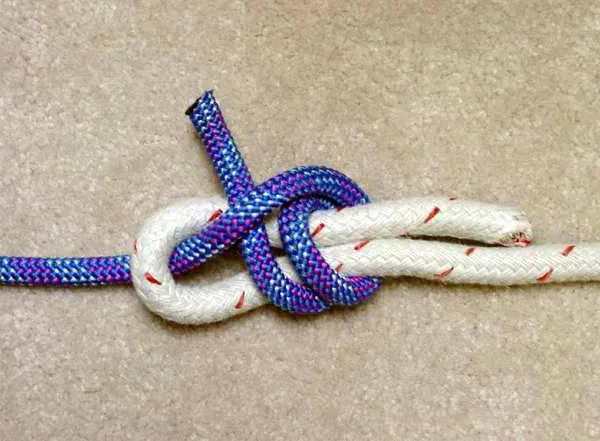 O‘tgan mavzuni takrorlash
O‘tgan mavzuni takrorlash
O‘tgan mavzuni takrorlash
Tasviriy ifoda deb nimaga aytiladi?
    Narsaning nomini aniq aytmay, shu predmetni tasvirlab anglatadigan so‘z birikmasi tasviriy ifoda deyiladi.
2. Tasviriy ifoda nima uchun kerak?
   Tasviriy ifoda nutqning ta’sirchanligini oshirish uchun kerak.
O‘tgan mavzuni takrorlash
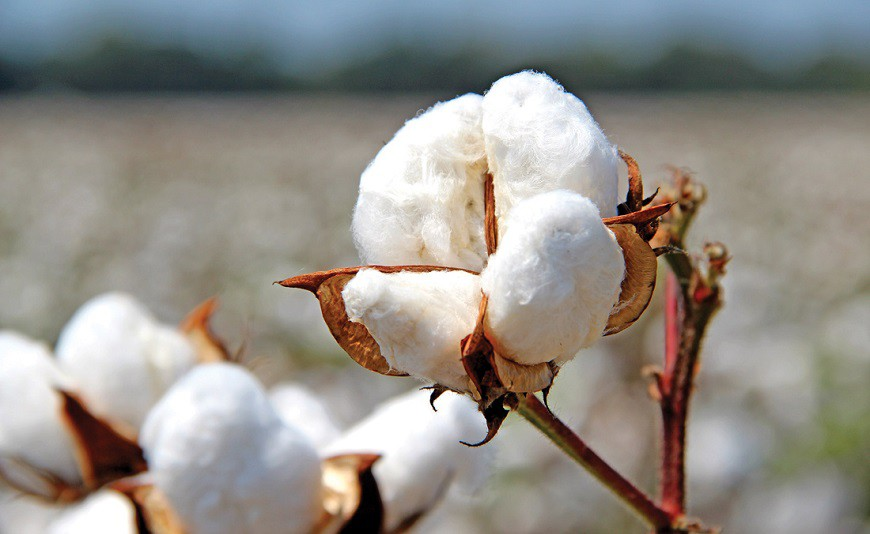 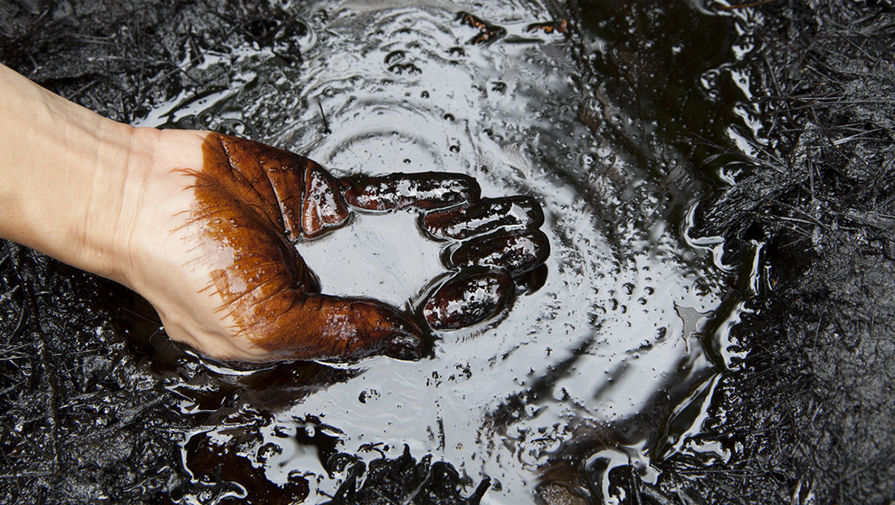 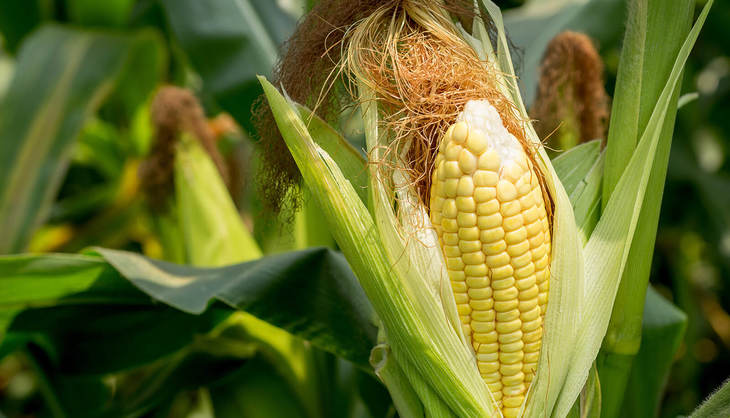 “Baliq skeleti” usuli
G‘azal mulkining sultoni
Qanotli do‘stlar
Qalbim quyoshi
O‘tgan mavzuni takrorlash
O‘tgan mavzuni takrorlash
Mustaqil bajarish uchun topshiriq
Yil davomida o‘tgan adiblarning asarlarini takrorlab chiqing.